Heating of a molecular cloud by a primordial black hole
The work was supported by the RSF Grant 24-22-00146
Alexander Melikhov, Elena Mikheeva
LPI RAS
Moscow, 2024
What is primordial black hole (PBH)?
Evaporation of PBH
Why is it interesting to study PBHs?
LIGO detection gravitational waves from merging BHs (Abbott B. et. al., 2016)
the intrinsic angular momentum of these BHs is close to zero
the masses of these BHs turned out to be much larger than the masses of BHs known from other observational data
Unsolved question about dark matter: what is it?
The goal
The heating of a molecular cloud by photons emitted by a PBH located inside the cloud was considered. The dependence of the dust temperature for graphite and silicate dust grains as a function of the distance to the PBH and the emission spectrum of the dust grains were constructed.
Model
silicate dust grains,
a = 0.01 и 0.1 мкм
graphite dust grains,
a = 0.01 и 0.1 мкм
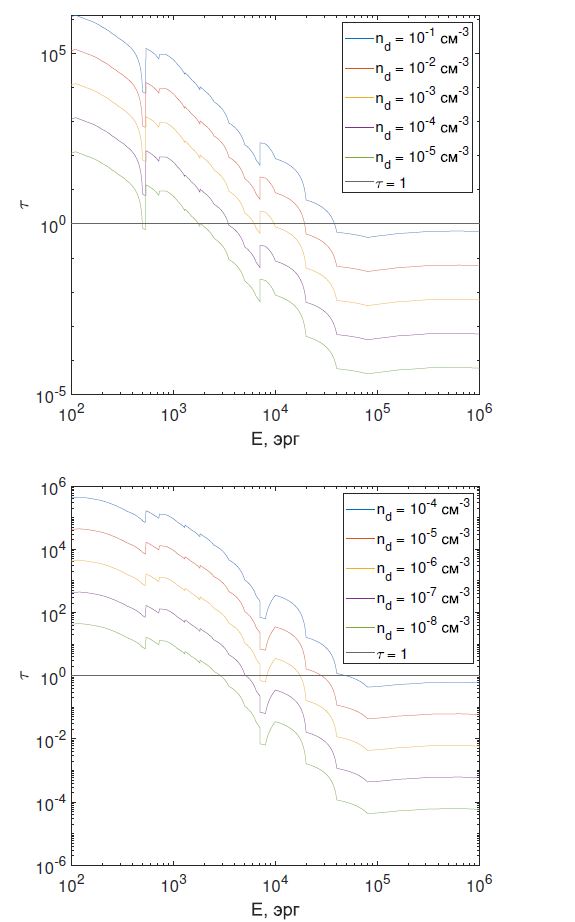 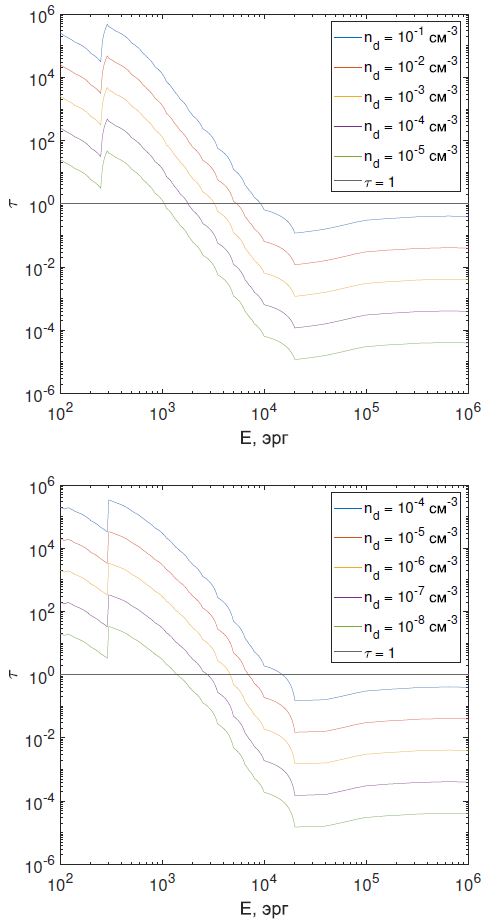 𝑄(𝐸) for X-ray: E. Dwek  and
 R. Smith (1996) table 5.1. and table 5.2.,
for ultraviolet:
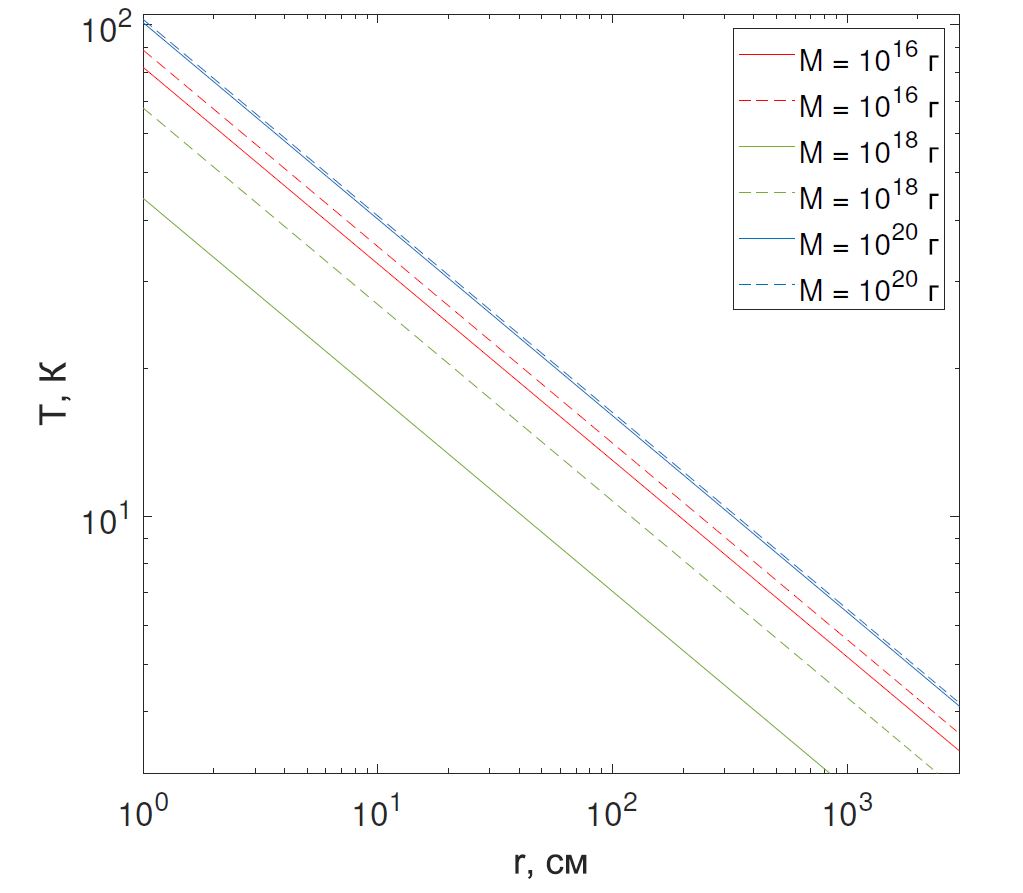 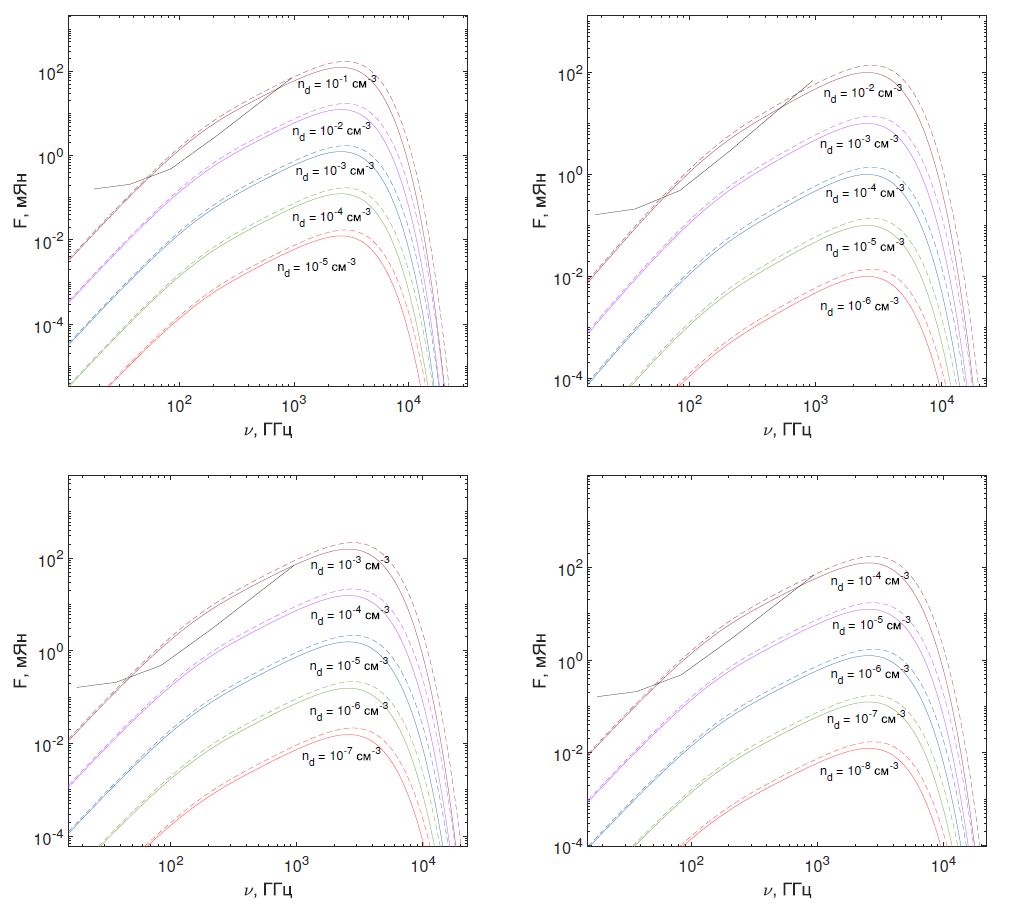 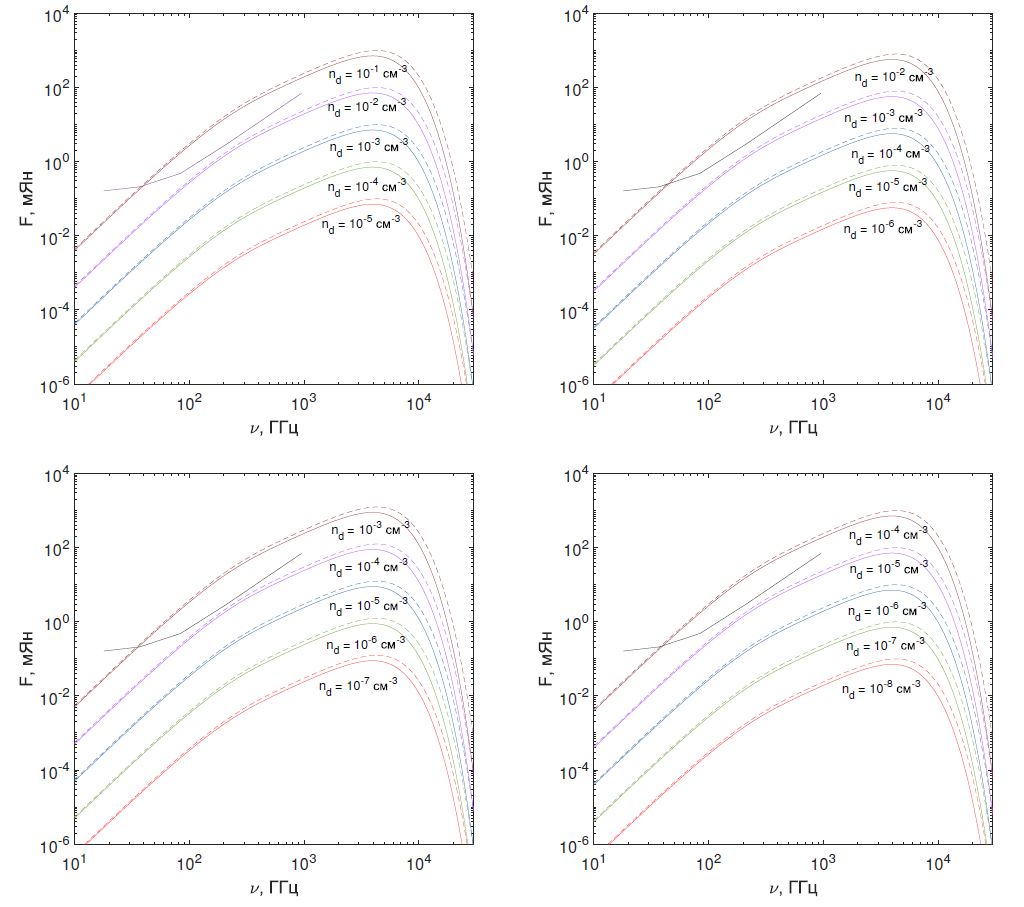 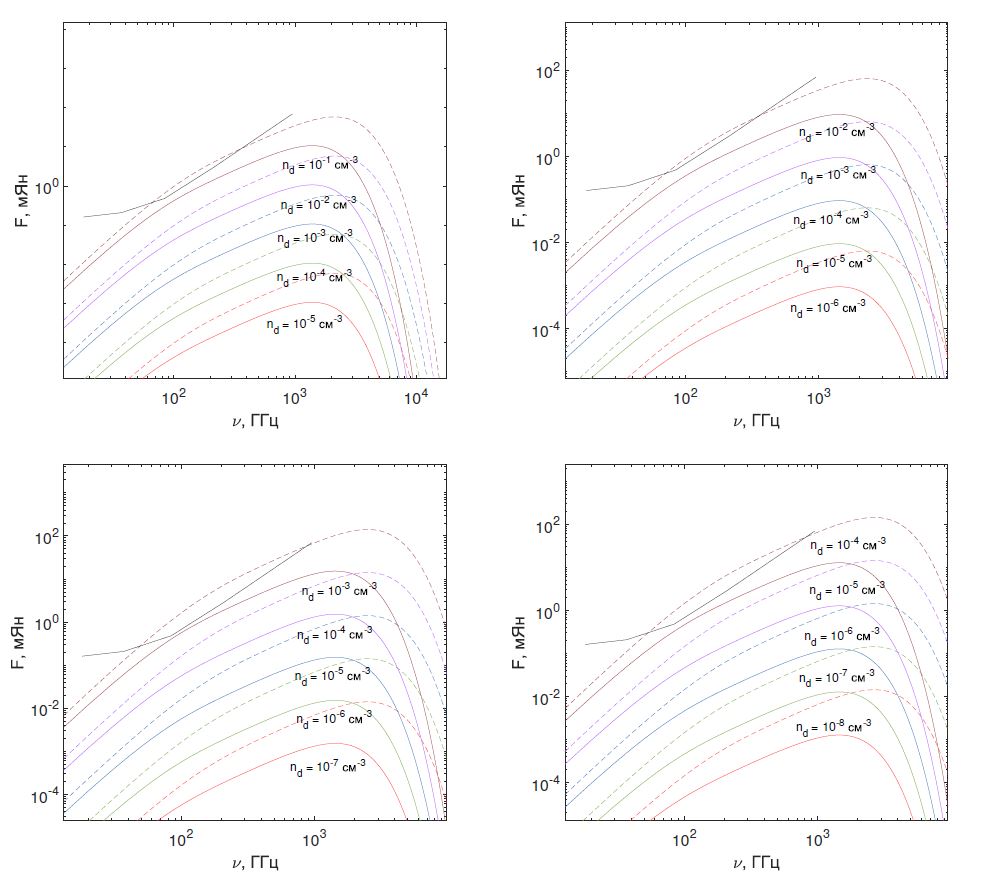 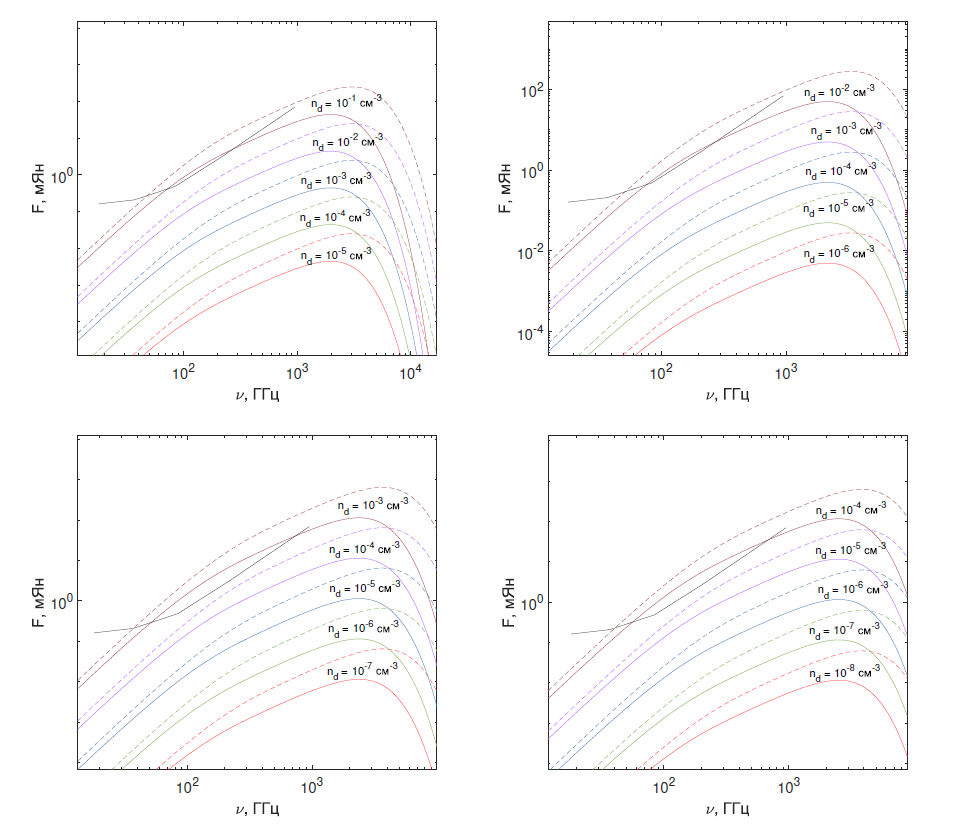 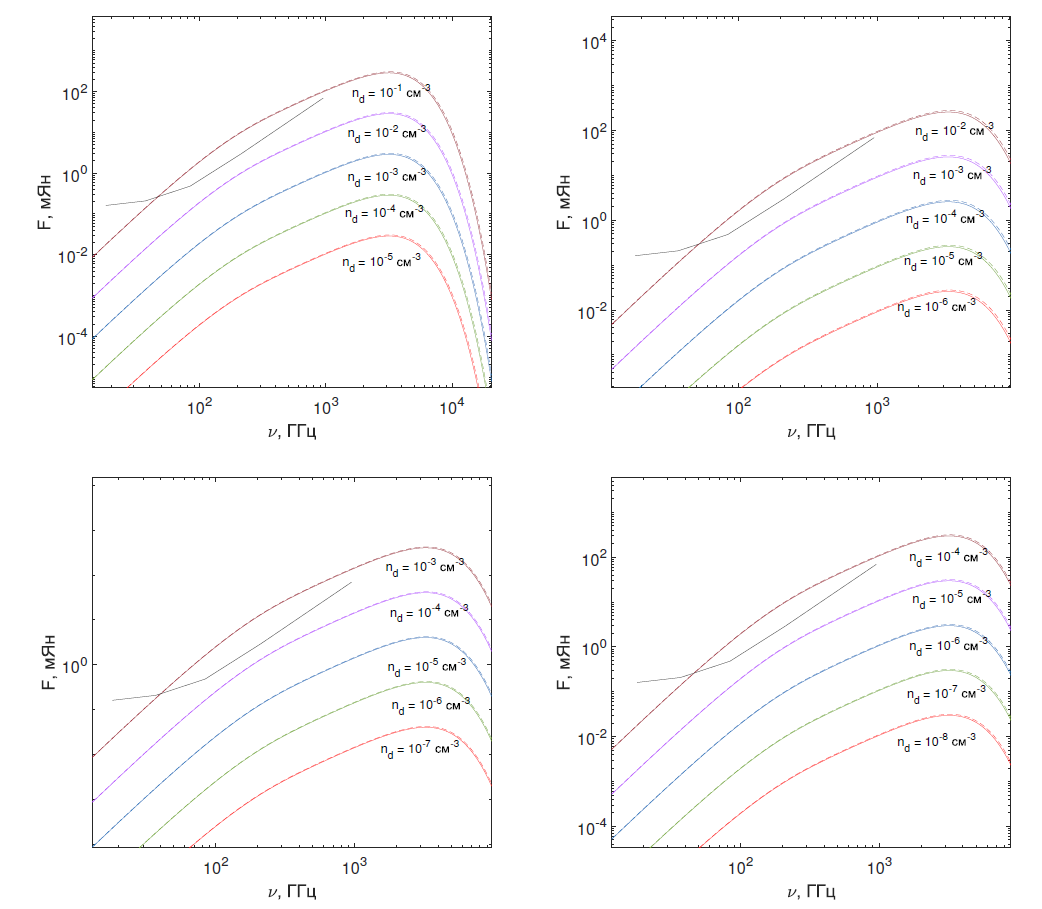 Conclusions